Measuring Outputs, Preparing for Outcomes
October 19, 2016
Value Driven Healthcare
Future success in healthcare demands that services are delivered in a person centered, cost effective, outcome driven, in an accessible environment. 

To succeed, all levels of staff must use the best available data to make informed-decisions.
[Speaker Notes: Everyone in health care is focused on increasing value, by improving outcomes and lowering costs. But measuring value, organizing around it, and delivering it is incredibly challenging for many organizations. 

The transformation to value must be grounded in the measurement of outcomes. Measuring outcomes defines clear organizational goals, drives team alignment, and motivates clinicians to compare their results and learn from each other. It highlights value-enhancing cost-reduction opportunities, and enables payment to shift from volume to results.]
Value Driven Healthcare
Clinical staff will collect, monitor, and review clinical data to make treatment decisions 
For example, seeing which diagnosis corresponds to what type  of treatment in order to determine if the appropriate service is being provided
Program directors will use payer mix data, clinical, claims and payment data for each service and program to understand profitability
Leadership will use data to make decisions about staffing, and contracting and negotiating leverage
Value Driven Healthcare
“We have found that the simplest and most powerful thing to do first [in transforming to a value-based system] is to start measuring outcomes”.

 Christina R. Åkerman
President, ICHOM
Key Frustration
Inability to access user-friendly, integrated performance data about  service delivery in order to make critical decisions that affect the organization’s ability thrive and survive
Partnership
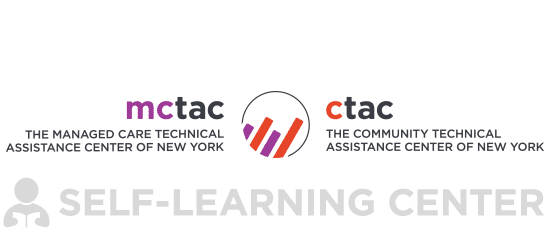 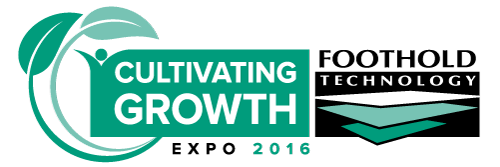 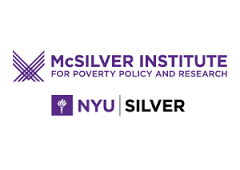 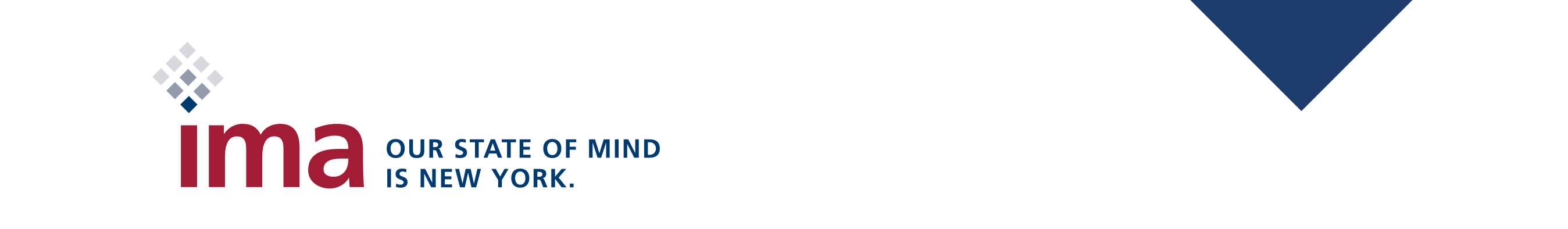 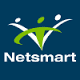 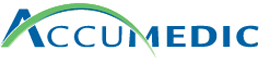 Project Components
Goal: To help behavioral health providers improve quality of care while lowering healthcare costs. 
Creating a comprehensive assessment database for practitioners and organization decision makers to identify clinical outcome and process measures – OTO
Developing a set of standardized  reports to integrate within organizations’ electronic health records (EHRs)
Disseminating project tools through presentations and training opportunities
Creating Standardized Reports
Performance Improvement Strategy
Pilot project
7 NYS agencies who operate over 65 programs 
Activities included: focus groups, web-based meetings, and face-to-face sessions
PIN outcome: design a set of standardized reports available though agencies’ EHR system using existing agency data
Report Features
Payer Mix, Service Delivery, Diagnostic 
Each report will be available at the agency, program type, and individual program level
Each report can be drilled down by diagnostic category and service type
Standardized set of definitions
Will be free of charge and available in perpetuity to ALL current and future NYS clients
Sample Payer Mix Report
Sample Service Delivery & Diagnostic Report
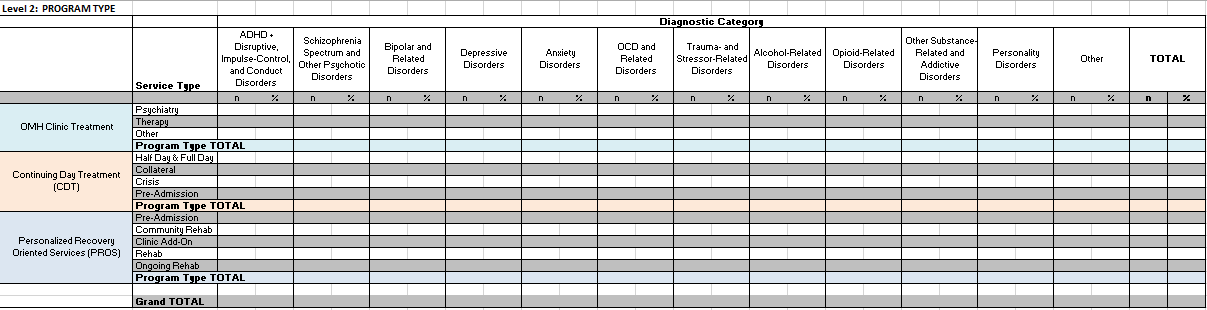 Follows the structure of the DSM V, please consult for more thorough definitions.
The service-type options correspond with the program type
[Speaker Notes: Follows the structure of the DSM V, please consult for more thorough definitions. The service-type options correspond with the program type]
Useful in a VBP Environment
It will be important to incorporate data from a number of sources to begin understand what are the services and their costs that contribute to positive outcomes. The data will include:
Client demographic data that includes behavioral and physical health conditions
Service data at the client, program, and episode of care level
Financial data cost per service, cost per episode of care, base revenue, and performance revenue
Outcome data for clinical outcomes, social outcomes, and system utilization outcomes
Useful in a VBP Environment
VBP contracts require providers to have the tools to monitor performance in real time and course correct based on that data so that their outcomes can meet the expectations of the contracts.
Building upon these reports, providers will be better positioned to succeed in the Value Based Payment environment.
Key Strategic Questions For Providers to Transform to Value Based
Measuring Outcomes: The Key to Value-Based Health Care HARVARD BUSINESS REVIEW WEBINAR SUMMARY, 2015 Harvard Business Publishing